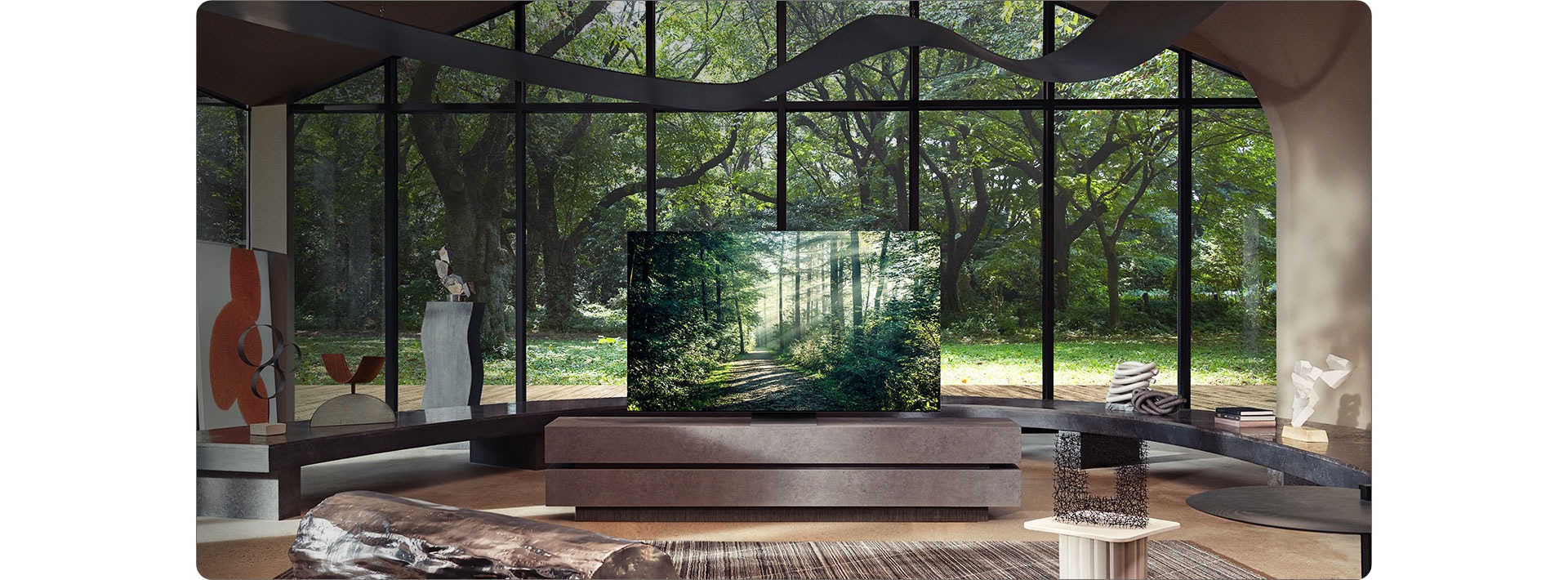 SAMSUNG
Підготувала Кухарська Єлизавета
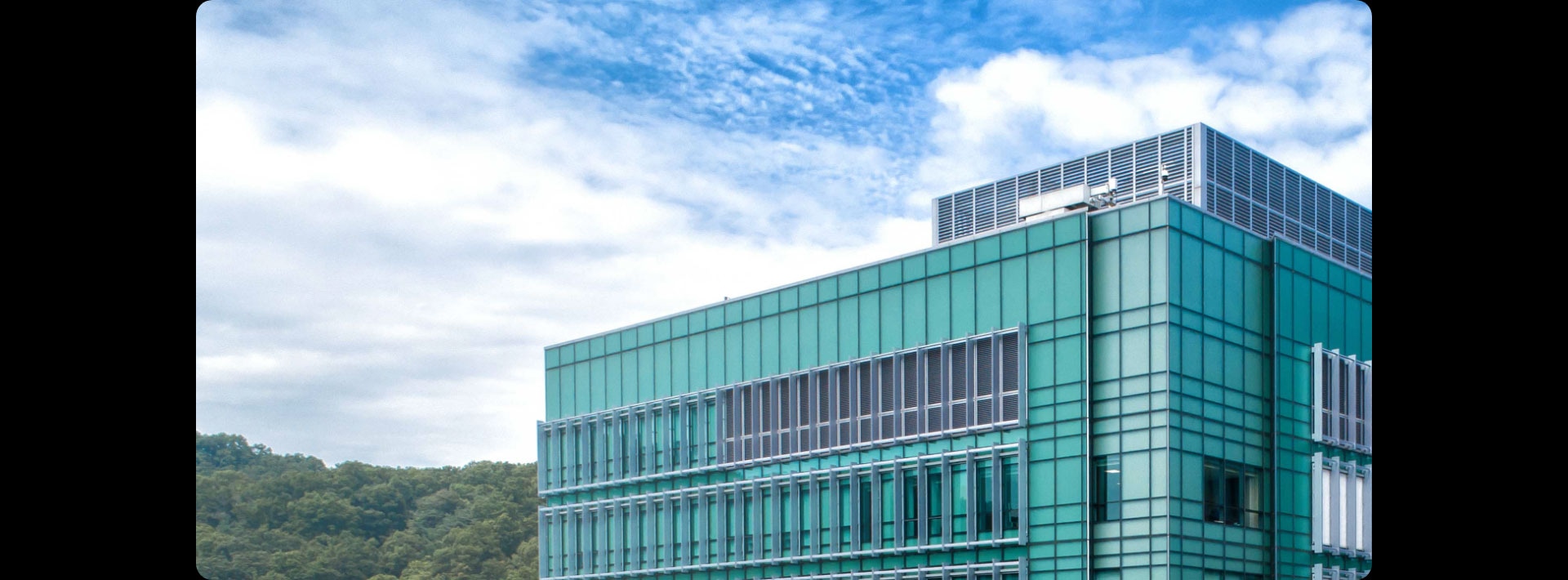 Хто такі Samsung?
Суть діяльності
Samsung — це південнокорейська ТНК, що виробляє різноманітну електроніку – від телефонів до холодильників.
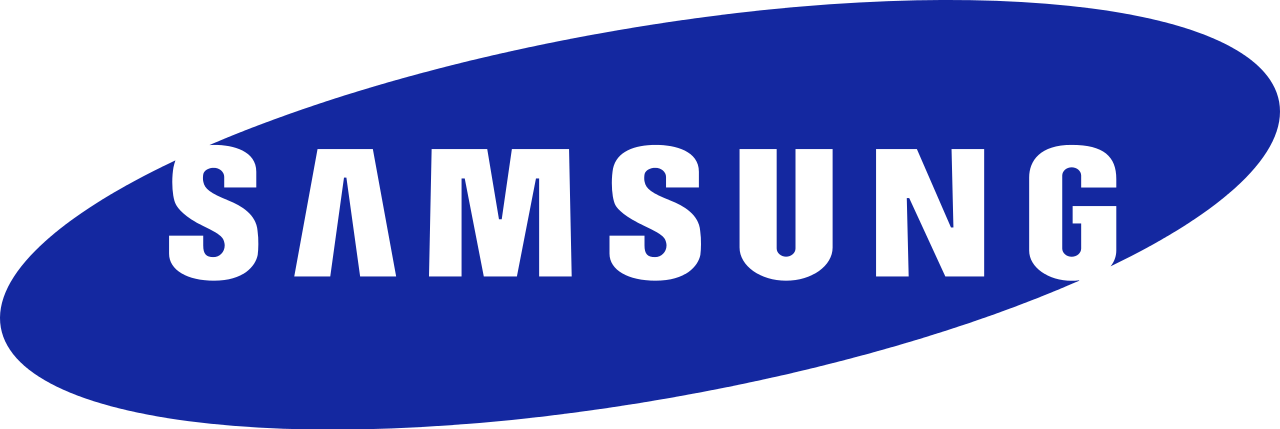 Масштаби
Станом на 2019 рік Samsung Electronics є другою за величиною технологічною компанією у світі за доходом. 
Її ринкова капіталізація становила 520 мільярдів доларів США, що робить її 12-ою за величиною у світі.
Вона є або була найбільшим виробников телефонів (2011-2021), телевізорів (з 2006), електрочипів (досі), напівпровідників (2017-2018)
Керівництво
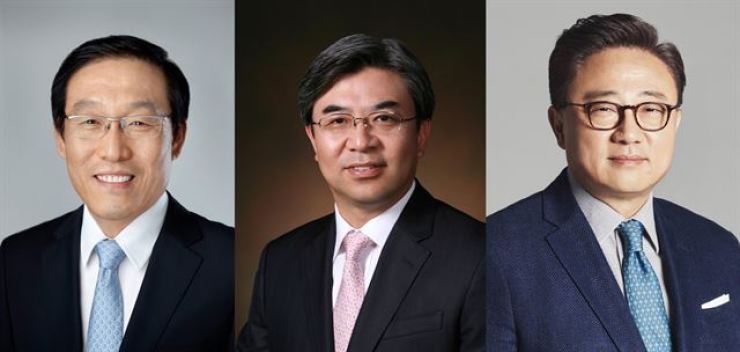 Корпорація
Споживча техніка
ІТ і Мобільний зв’язок
Історія бренду
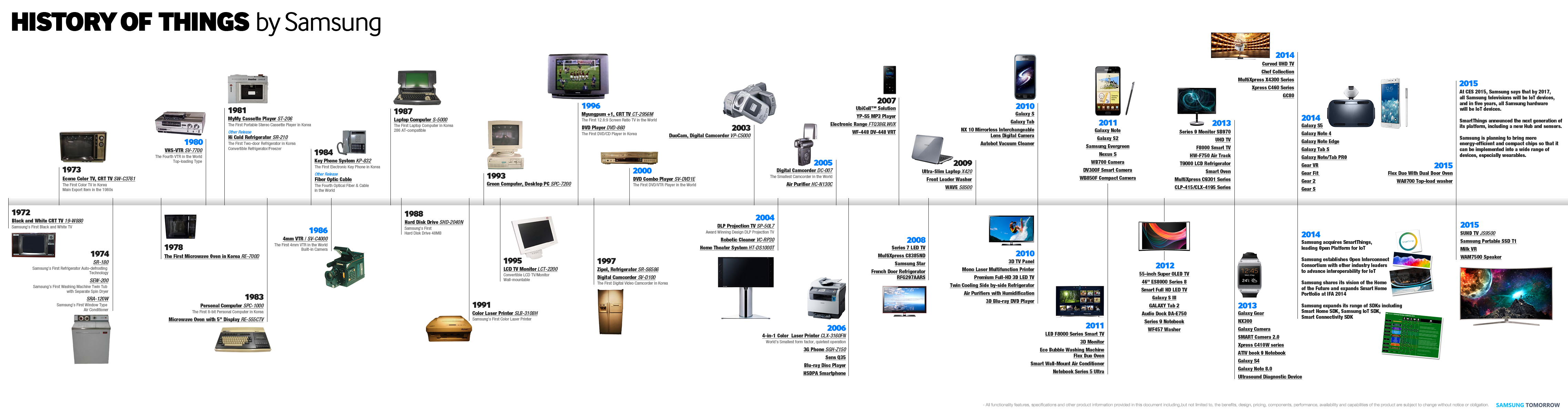 [Speaker Notes: Самсунг з’явилися у 69-році. Тоді вони продавали добрива.
Дякуючи анти-японському сентименту регіон зацікавився їхніми продуктами. 
Першими були телевізори, кальтулятори, холодильники, пральні машини.

У 80-90 вони інвестували багато в бренд – були відомі як дешеві. Їхній сценарій успіху – більше грошей на дизайн, інвестування в технології інших компаній, виробляли свої деталі. У 90х стали передовими  з виробництва плат пам’яті.]
Історія бренду
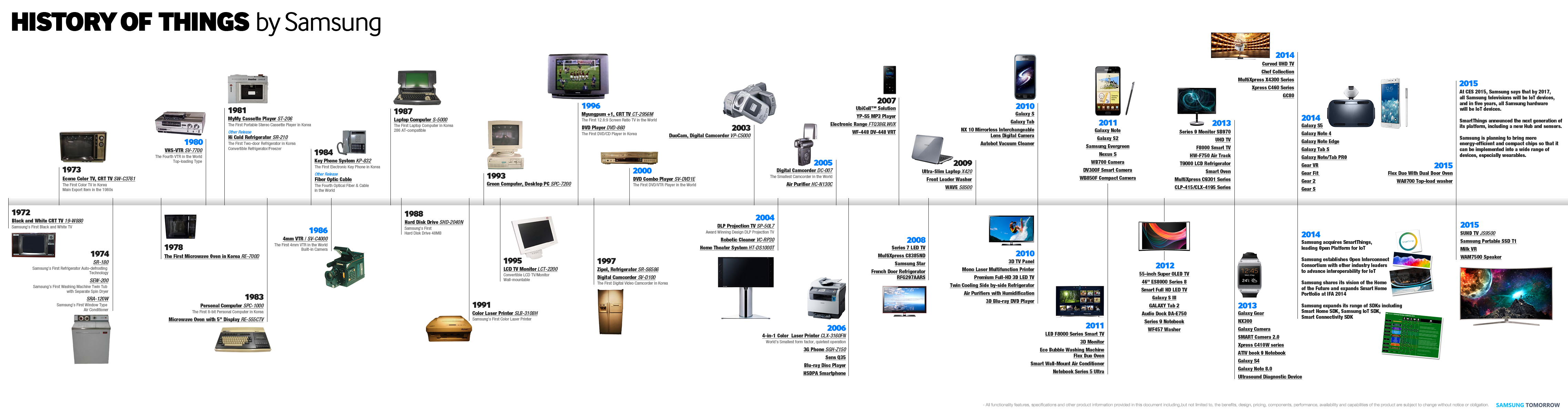 [Speaker Notes: У 2005 вони вперше обійшли японських Соні – за побутовою технікою, а в 2007 Моторолу – за телефонами.]
Cкандал з Лі Джей-Йоном
Лі Джей-Йон є нащадком власника Samsung Group і є віце-президентом компанії.

З 2017 його судять за:
Хабарництво, наркотики, маніпулювання біржами, нечесний трейдинг, неправдиву фінансову звітність, вплив на політиків
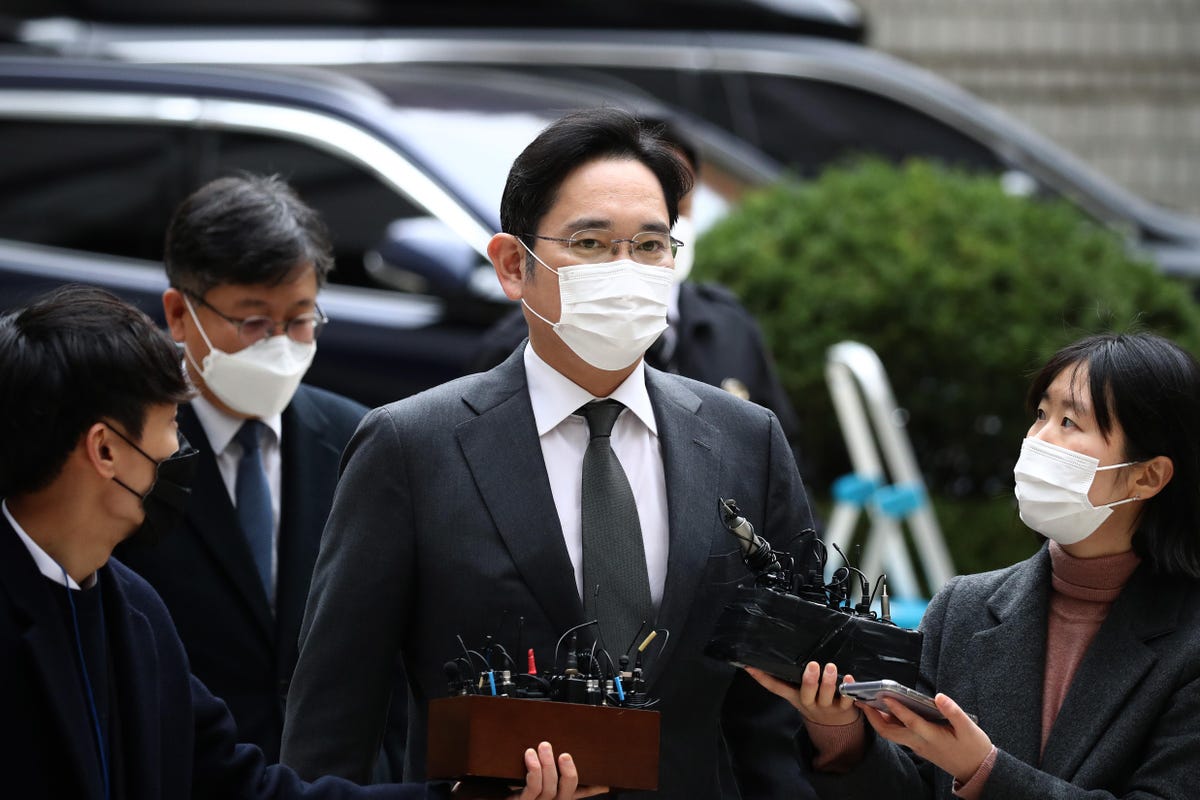 Cкандал з Лі Сан-Хун
Лі Джей-Йон є президентом Samsung Group.

У 2018 його судили за неправомірне придушення профспілок і їх діяльності.
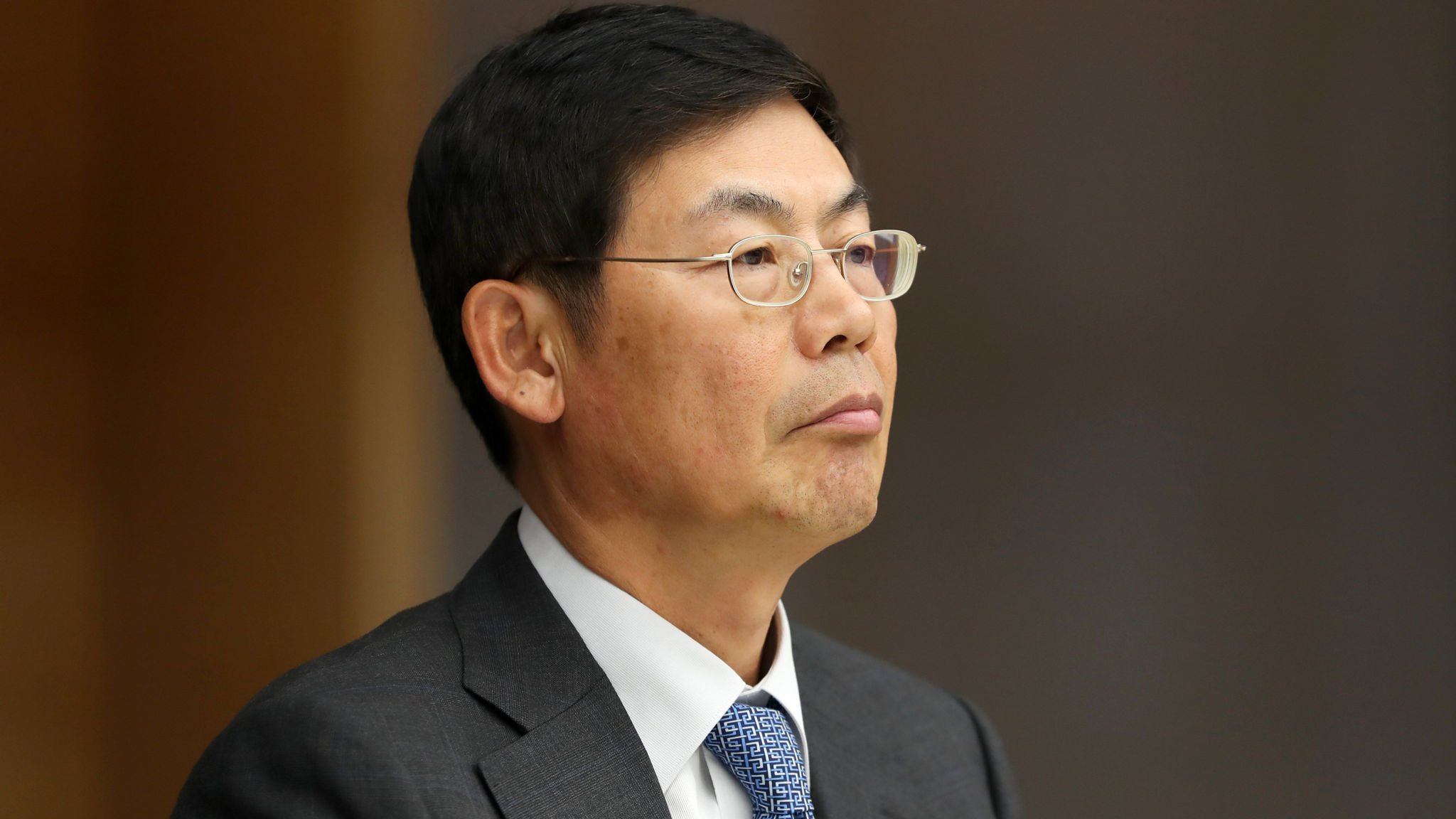 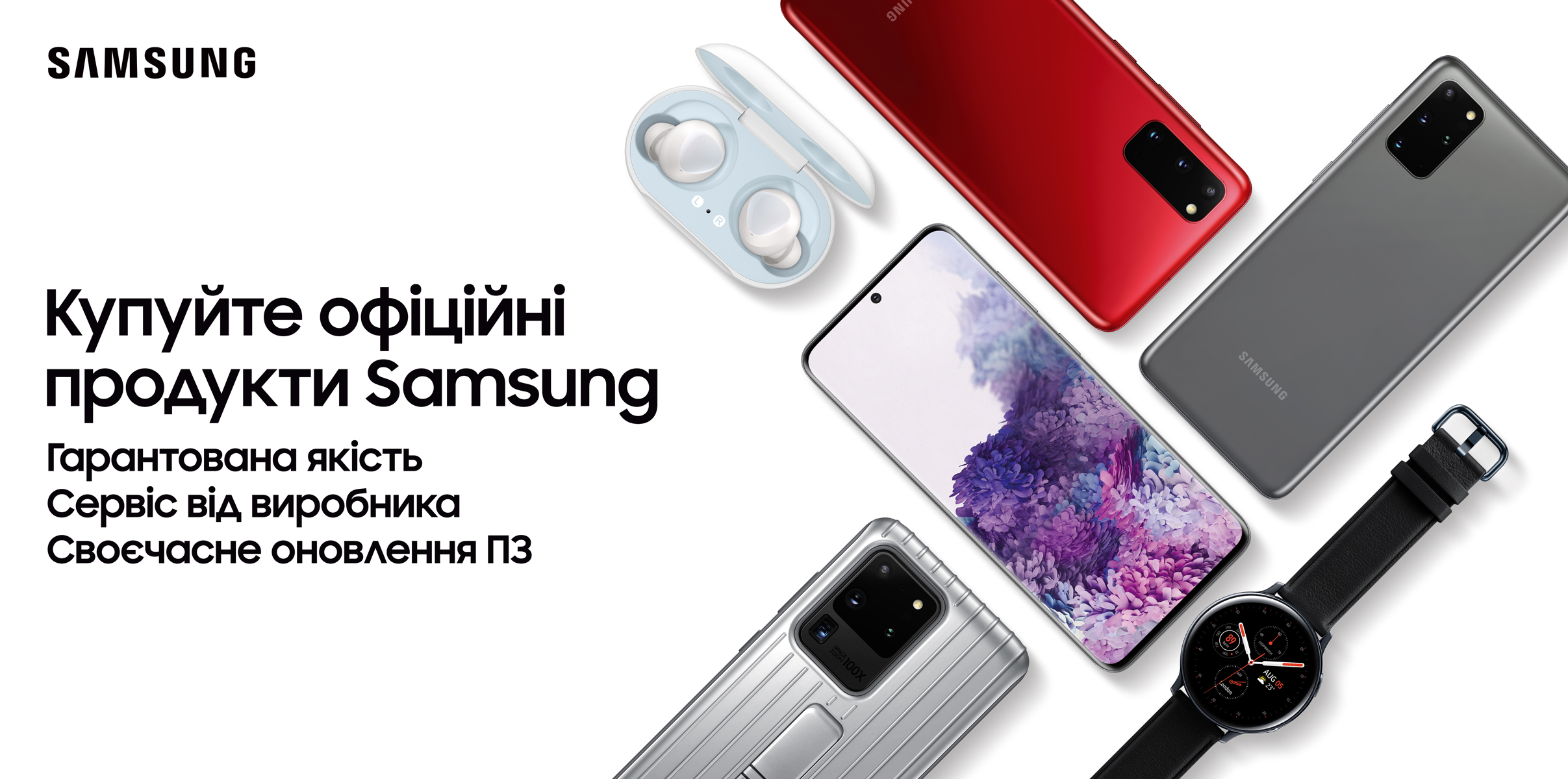 Продукти
Телефони
Хард-драйви
Телевізори і монітори
Принтери
Колонки
Камери
Побутова техніка
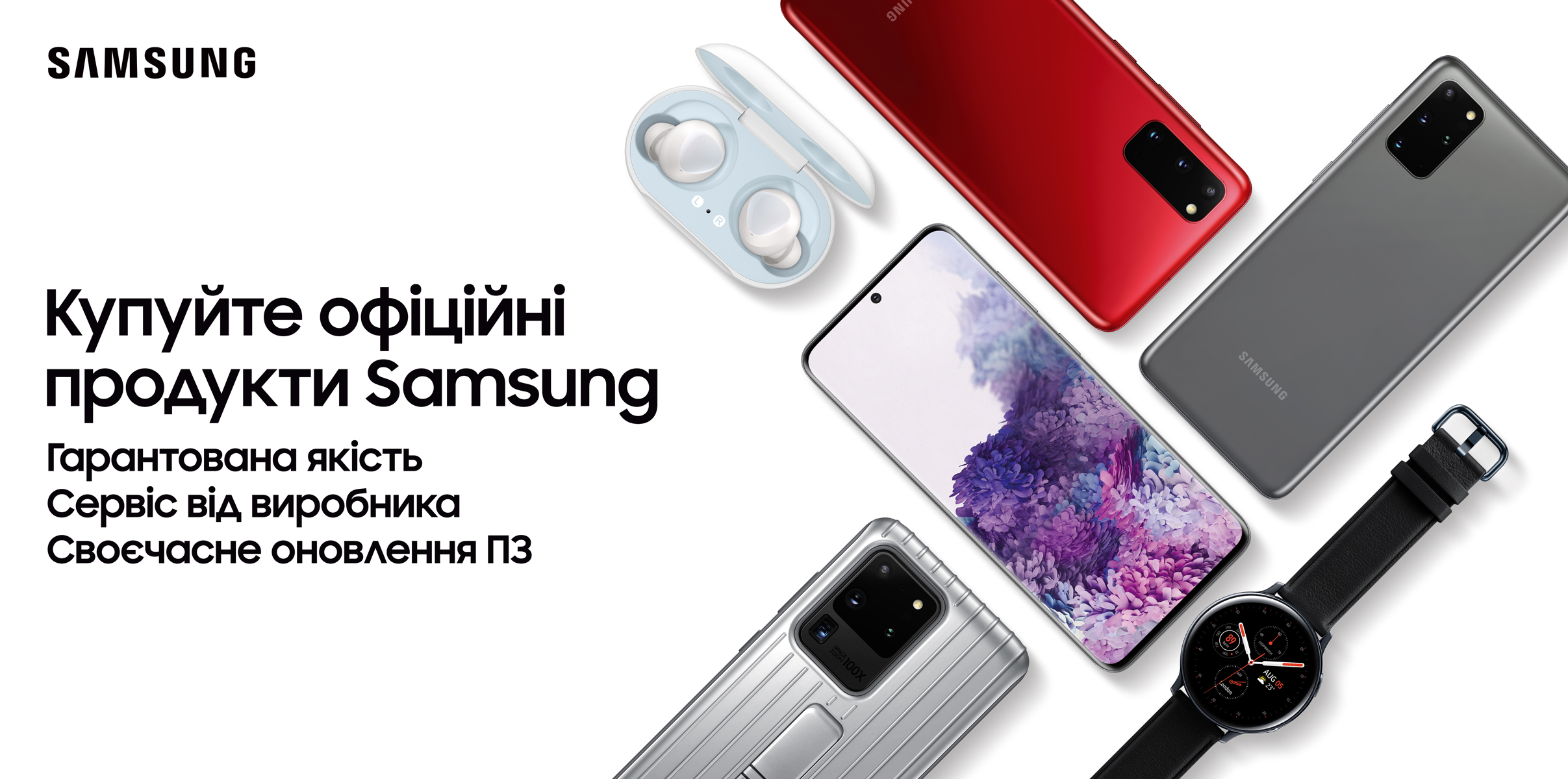 Дочірні послуги
Напівпровідники, плати
Карти пам’яті
Тізен ОС
LCD та OLED дисплеї
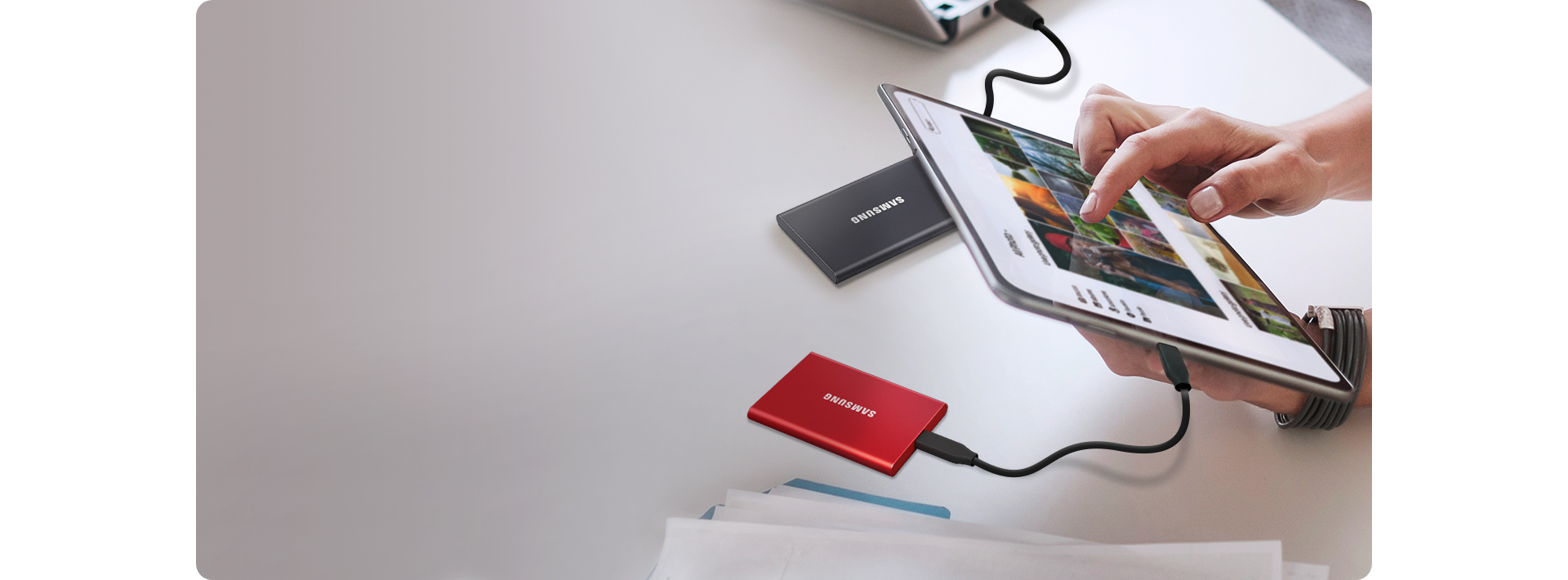 Місце Samsung на ринку
Головні конкуренти
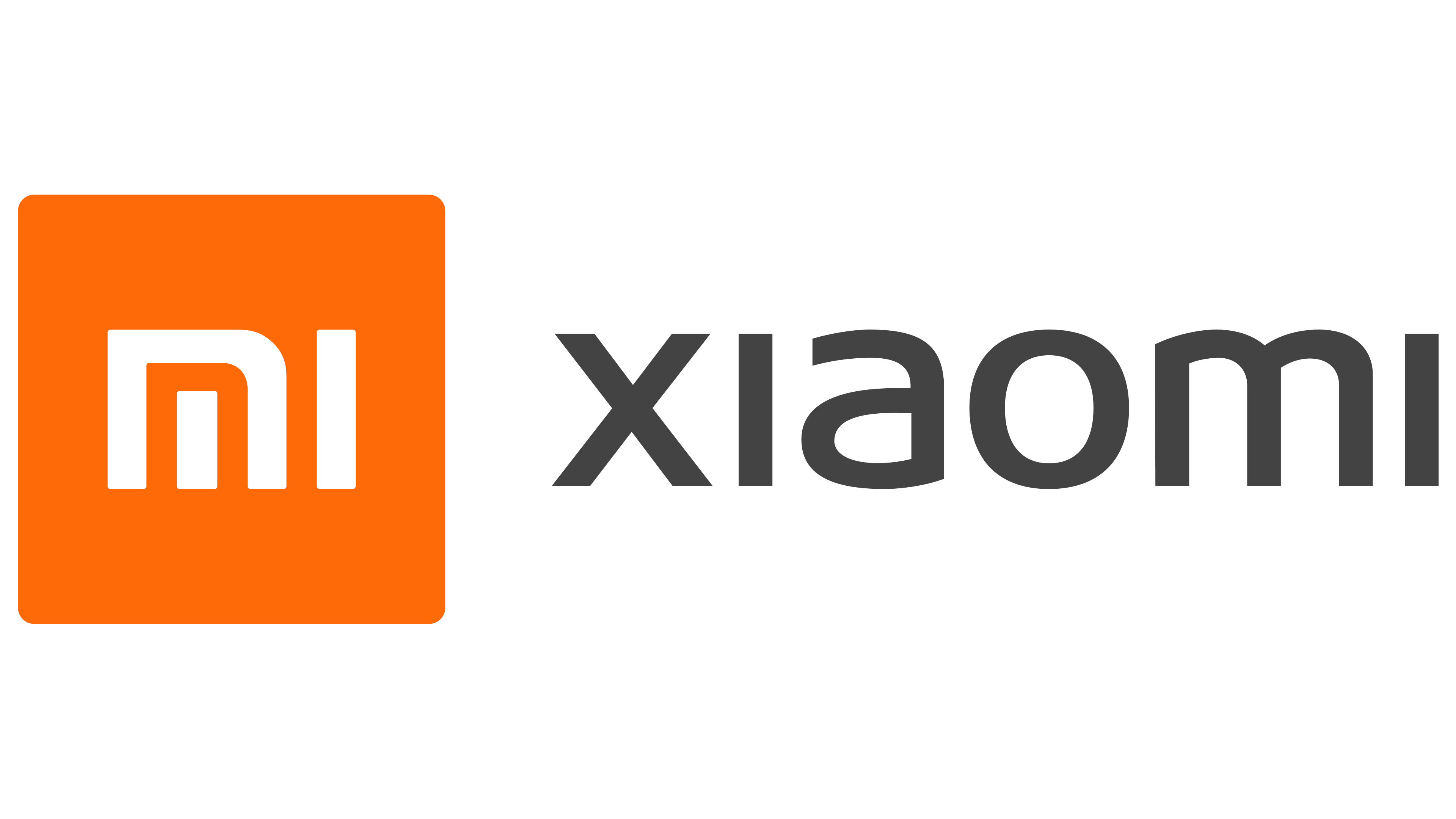 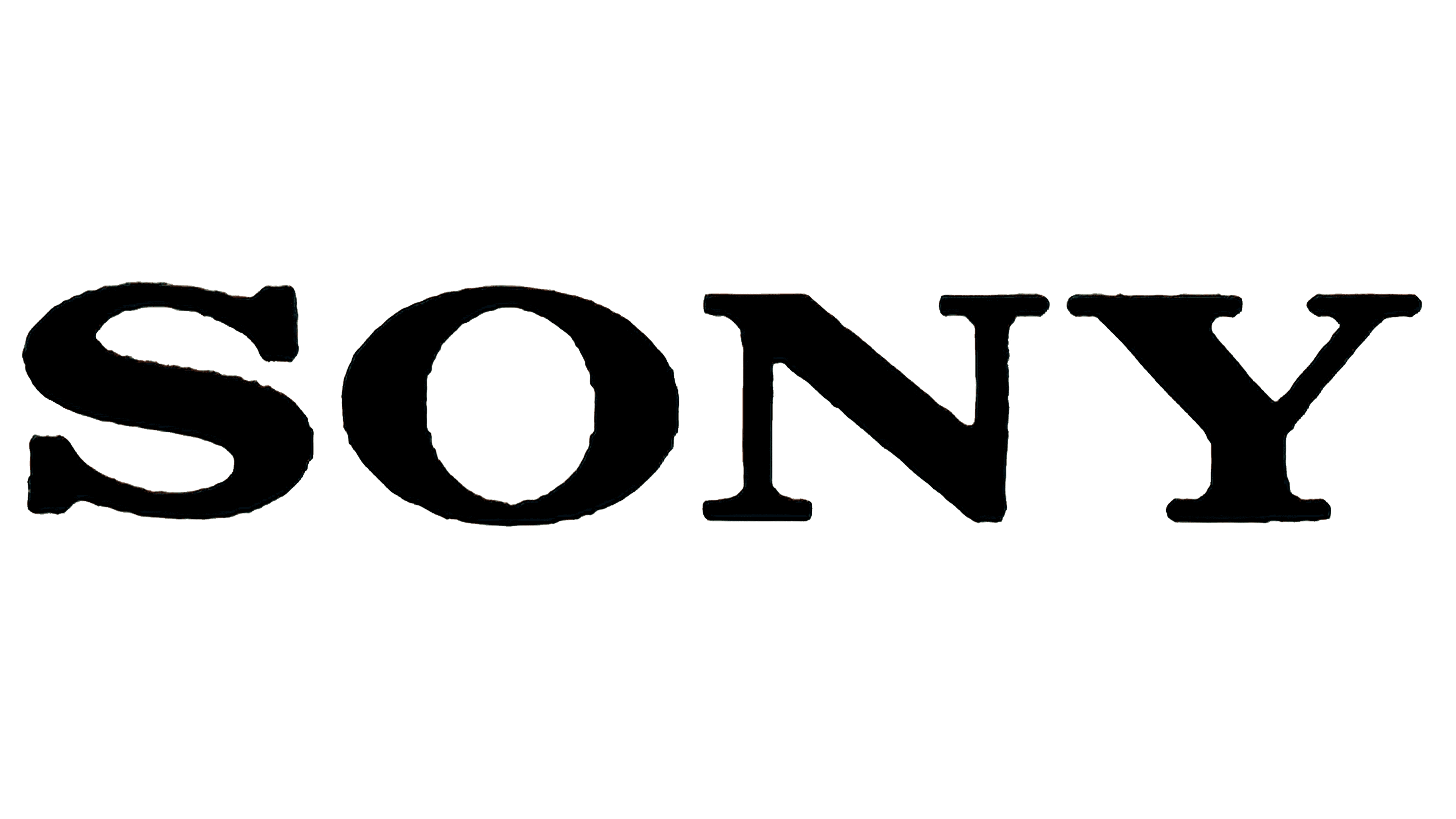 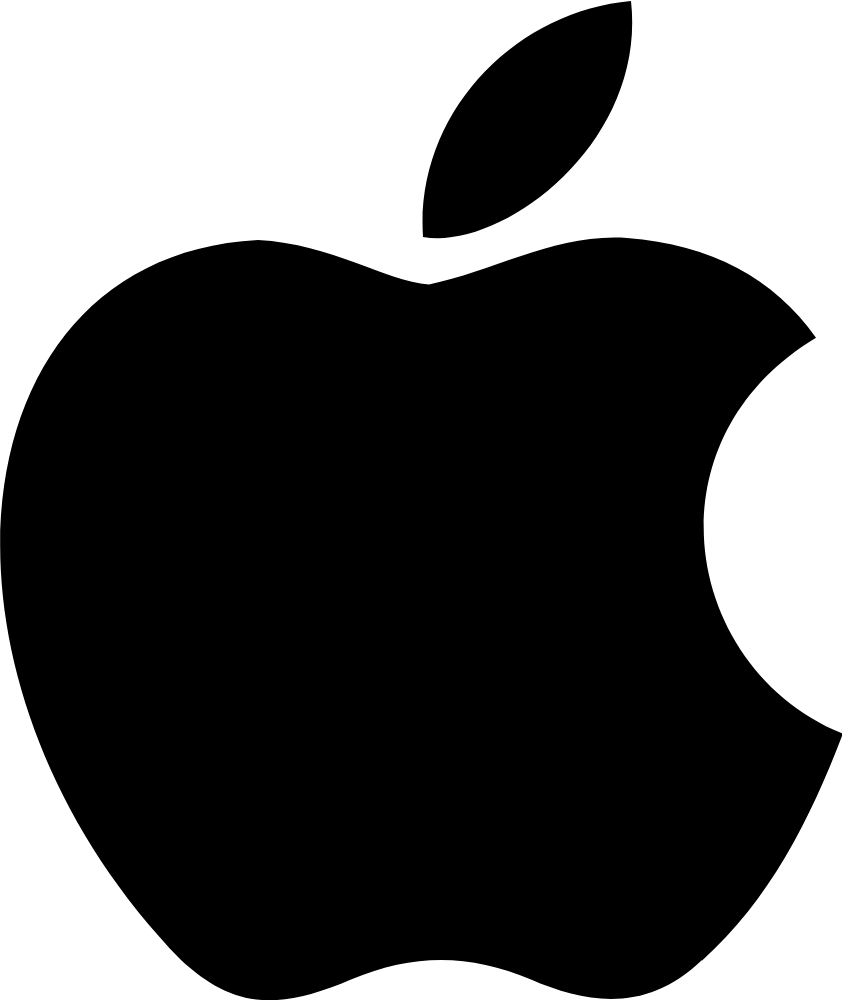 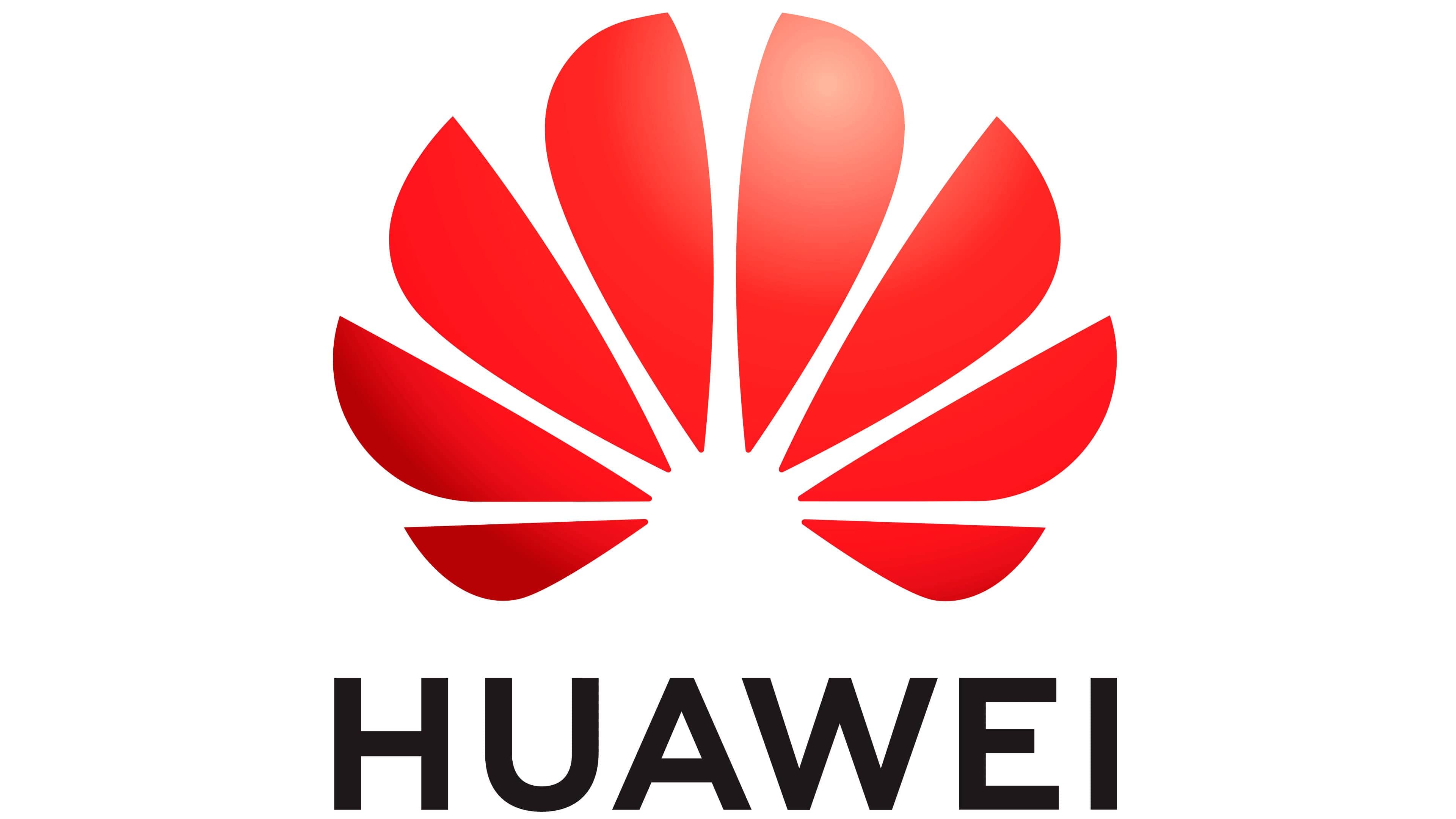 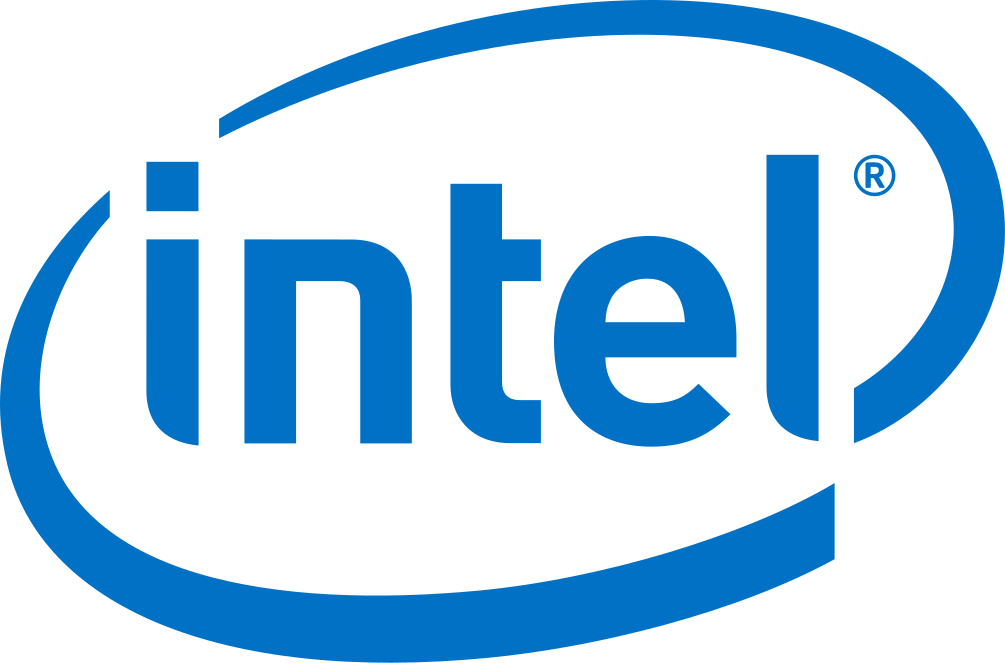 Рейтинг інновацій
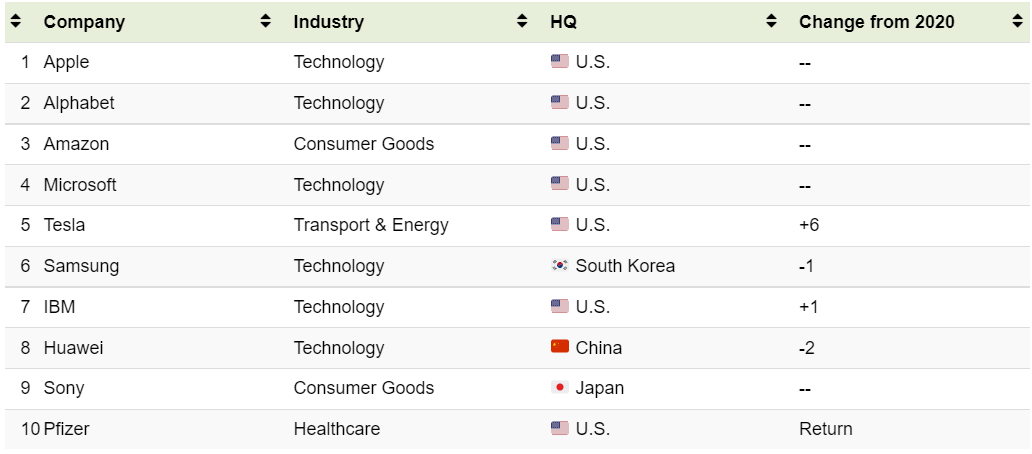 Доля ринку телефонів
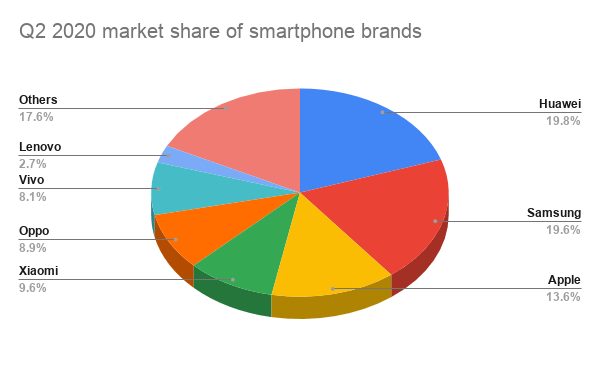 Доля ринку телефонів (за поставками)
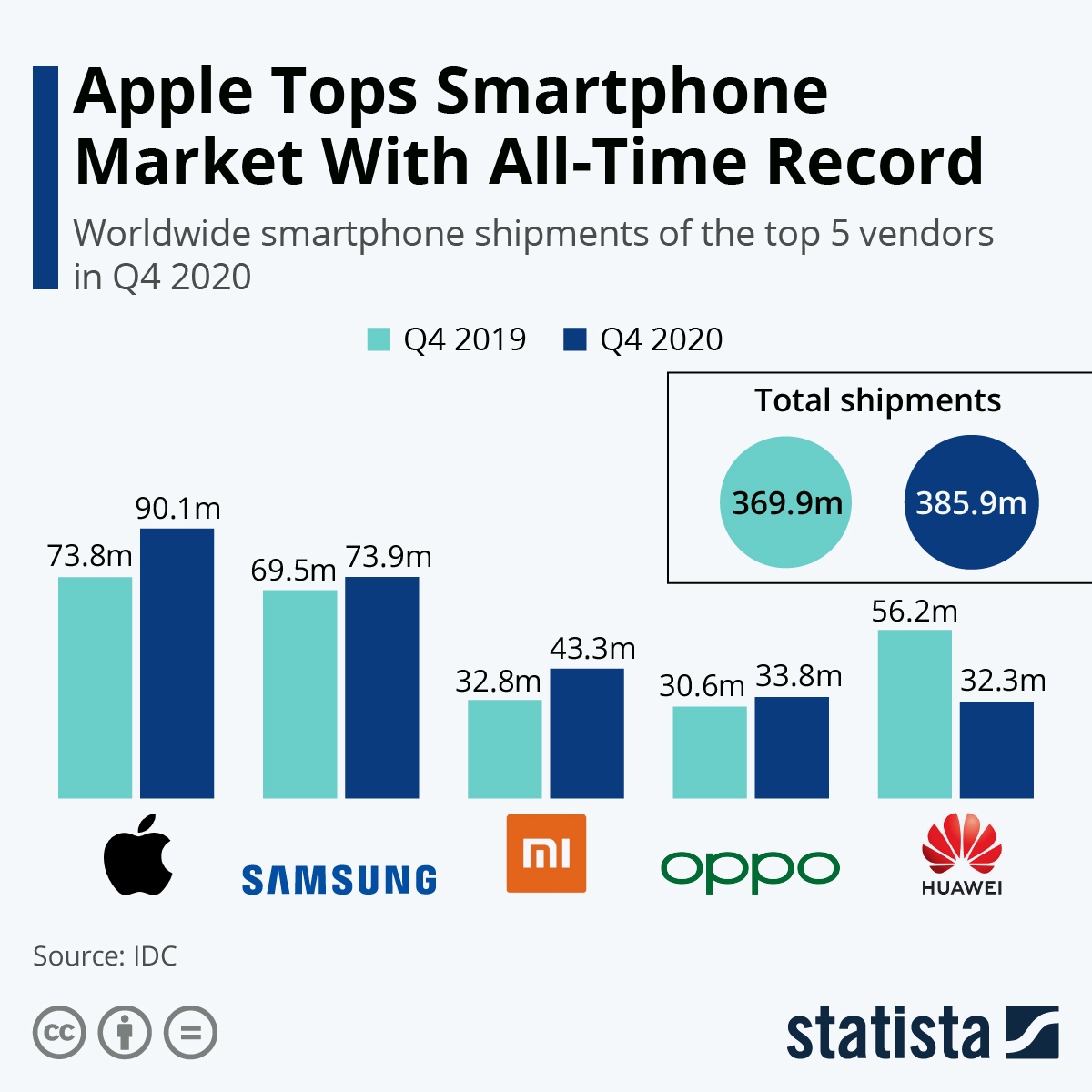 Головні конкуренти серед Android (Світ)
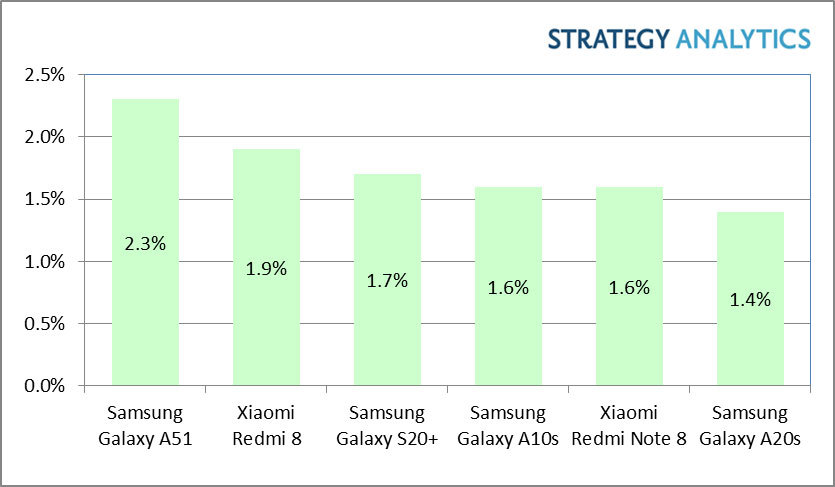 Головні конкуренти серед Android (США)
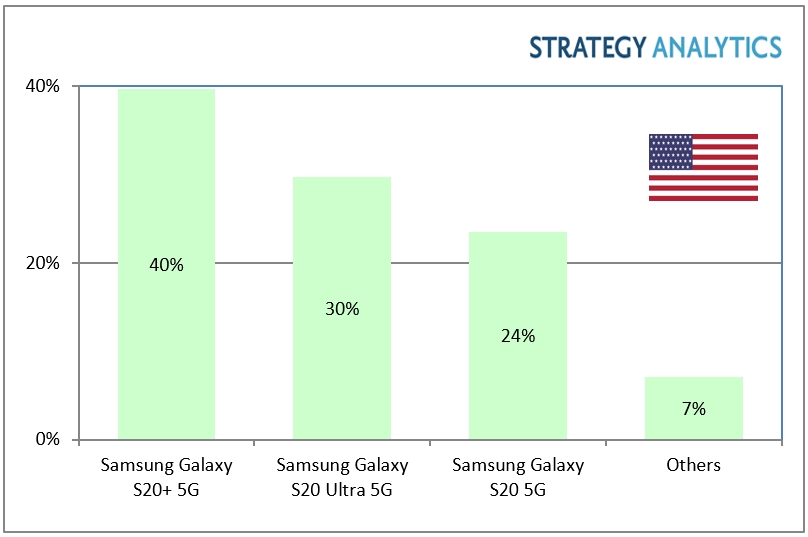 Конкуренти серед інших товарів
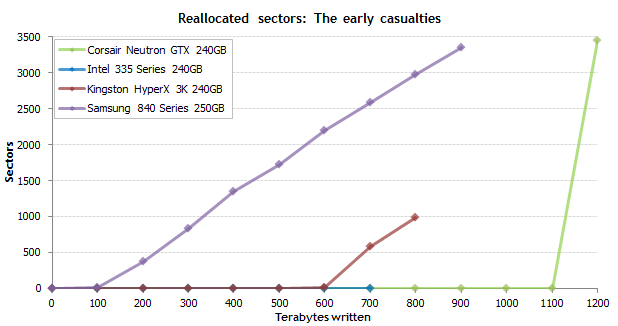 Рейтинг надійності SSD-плат
Конкуренти серед інших товарів
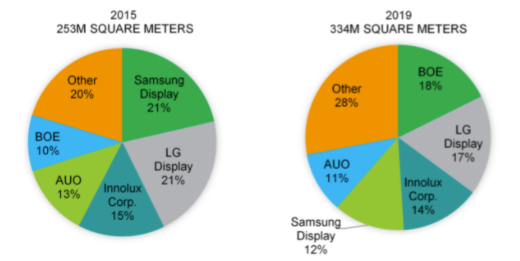 Рейтинг виробників дисплеїв
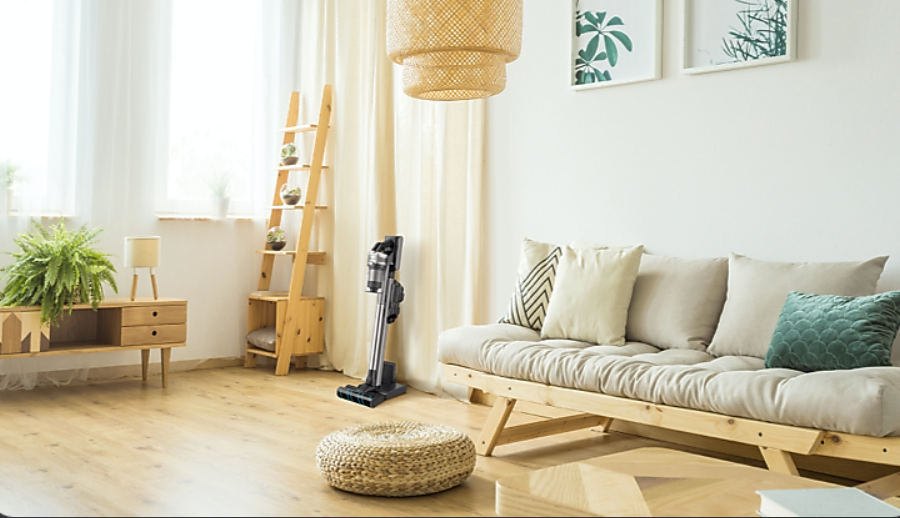 Чим Samsung цікаві?
Інвестиції в технології і ноу-хау
Першими зробили телефон під 5G
Інвестиції в повний цикл виробництва
GR – екслюзивні дозволи для тестувань
Дизайн-процес
Нелімітовані бюджети в маркетинг
[Speaker Notes: Безкінечні екрані, менші бортики, нові процесори і плати
Команда 1600 дизайнерів, 210 нагород з 2006]
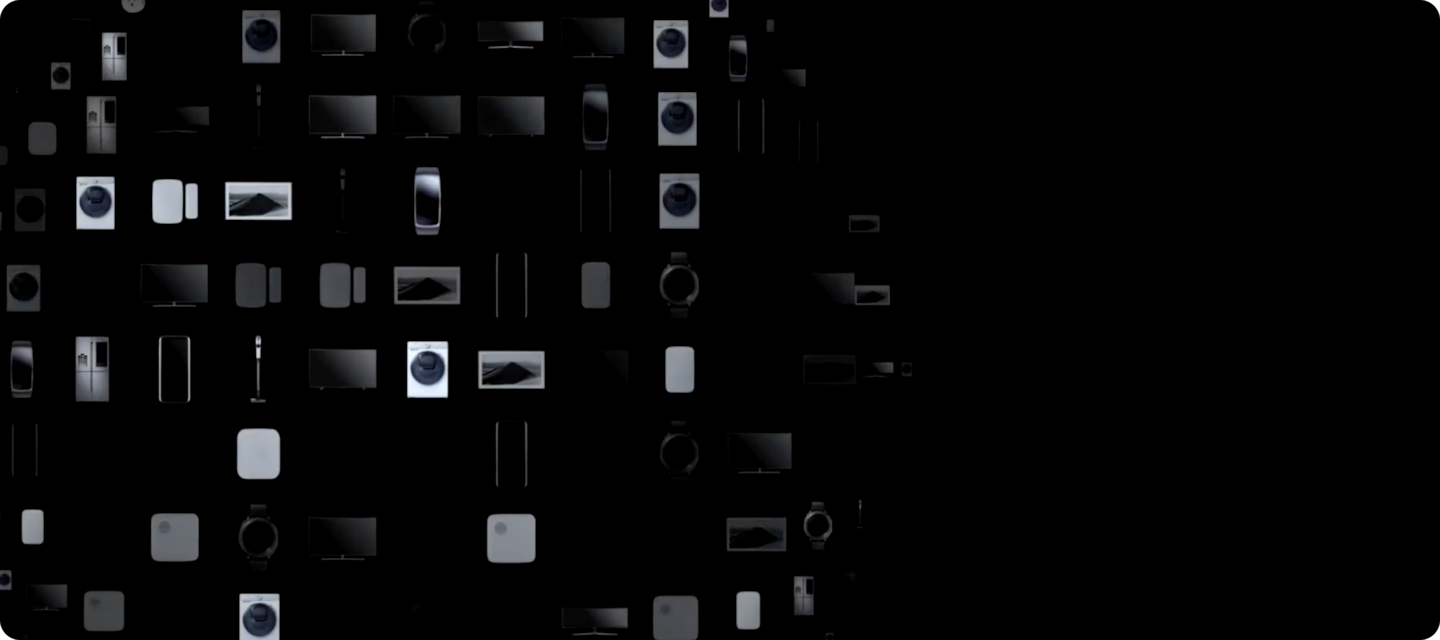 Рекомендації на майбутнє
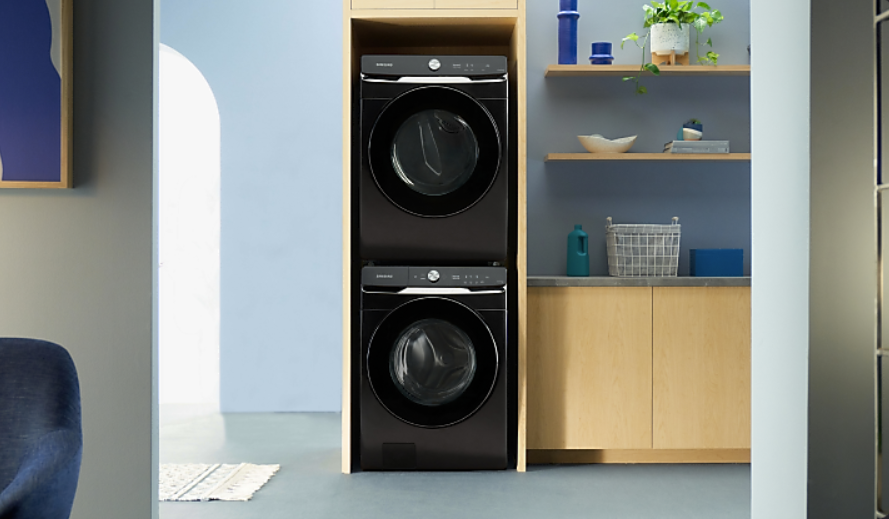 Зони ризику
Негативний фідбек клієнтів
Зменшення інноваційності 
Занепад головних напрямків виробництва
Перевірки якості
Юридичні скандали
Повільний запуск 5G
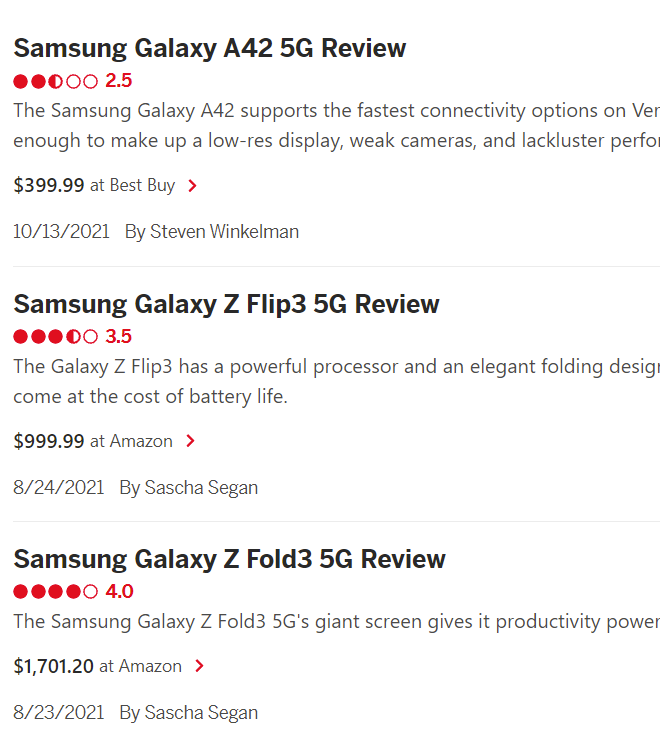 Ризик: Негативний фідбек клієнтів
У 2018-2019 нові Samsung Galaxy мали низьку ефективність, погані камери і віддали долю ринку Apple. Серед критиків склався стереотип, що їх ігнорують

Можливі рішення:
Кращий моніторинг відгуків
Інвестиції в QA відділи
Управління очікуваннями інвесторів
Стратегія кількості – стратегія якості
Ризик: Зменшення інноваційності
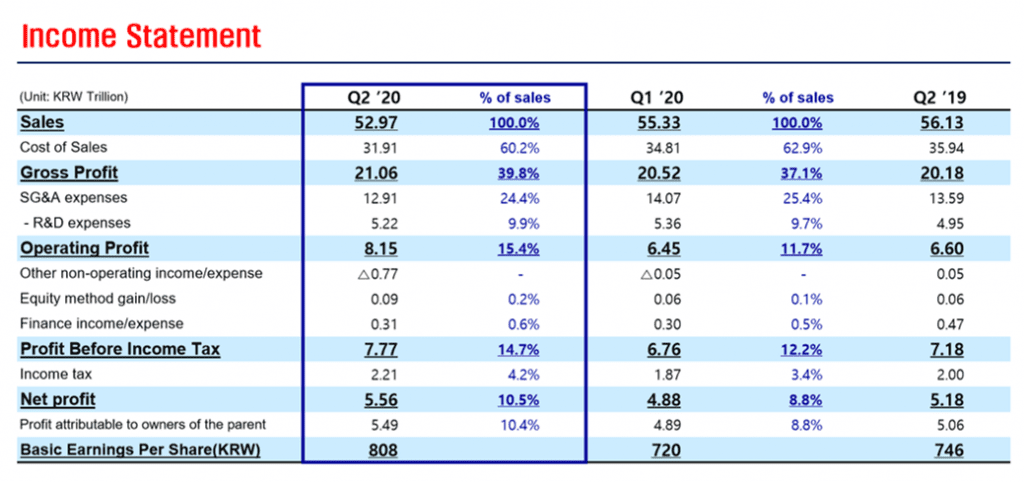 У 2018-2019 нові Samsung Galaxy мали низьку ефективність, погані камери і віддали долю ринку Apple. Серед критиків склався стереотип, що їх ігнорують

Можливі рішення:
Активізація венчурного фонду Samsung Catalyst Fund
Створення інкубаторів, коачінгу
Ціль збільшити інноваційність продуктів
Збільшити відсоток витрат на дослідження
Подальший розвиток гнучких смартфонів
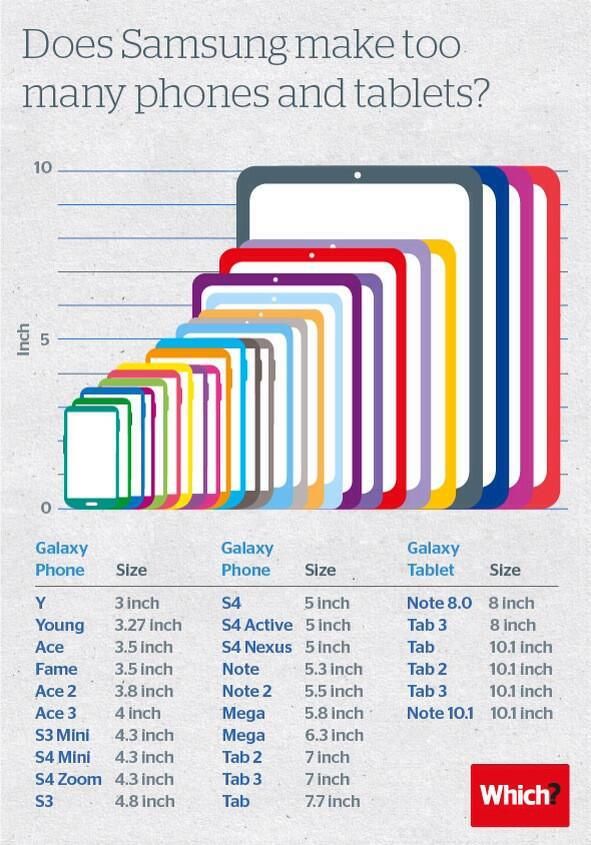 Ризик: Занепад головних напрямків виробництва
Продаж напівпровідників дав 76% прибутку в 2018, а в 2019 – 50%. Світова криза чипів.

Можливі рішення:
Інвестиція в нові технології
Ініціювання стратегій повернення старої техніки
Перехід від стратегії кількості до стратегії якості.
Ризик: Перевірки якості
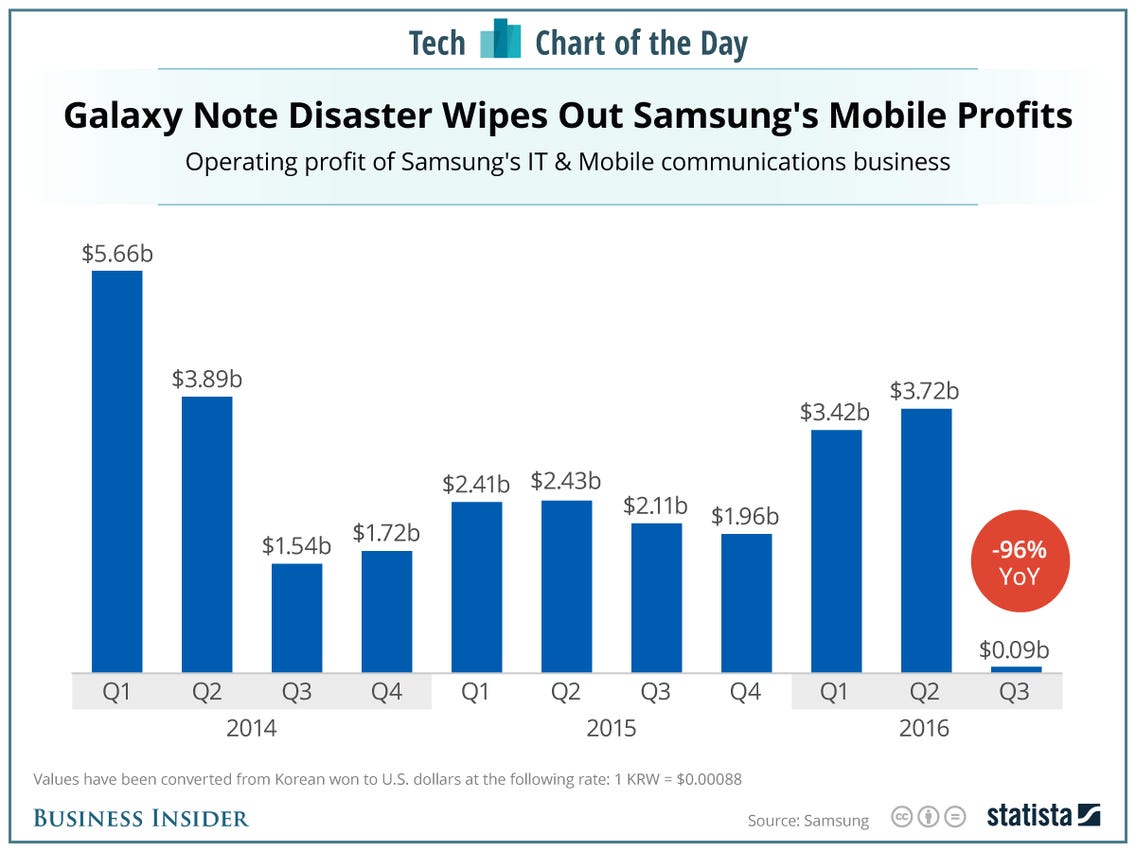 У 2016 Galaxy Note 7 випадково вибухав. У 2019 Galaxy Fold почали продаватися без належного тестування і ломалися.

Можливі рішення:
Інвестиції в QA відділи
Управління очікуваннями інвесторів
Стратегія кількості – стратегія якості
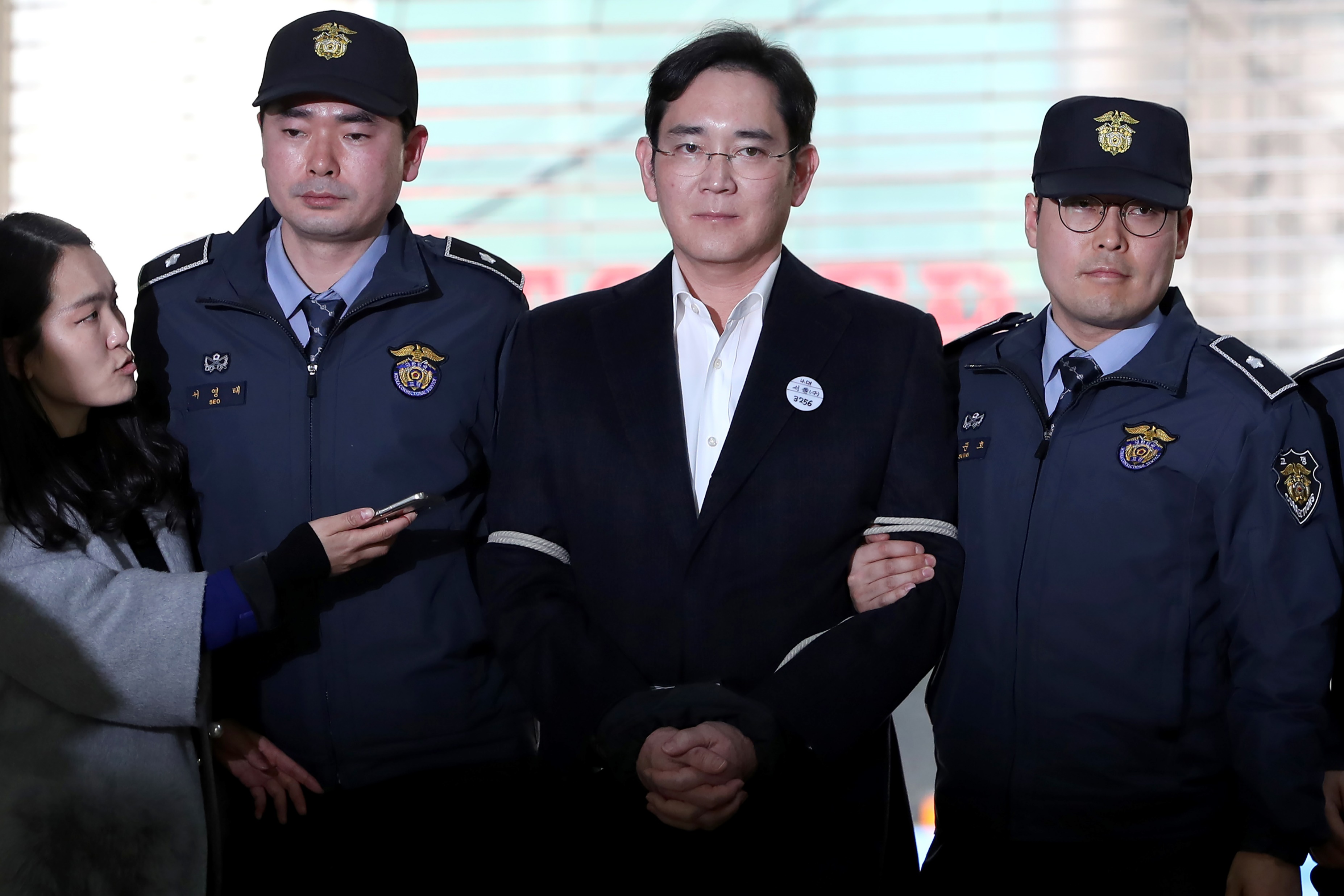 Ризик: Юридичні скандали
Президент Лі Сан-Ху і віце-президент і нащадок бізнесу Лі Джей-Йон були голосно ув’язненні.

Можливі рішення:
Диверсифікація влади
Залучення зовнішніх менеджерів
Відкритість та підзвітність
Збільшення «військового бюджету»
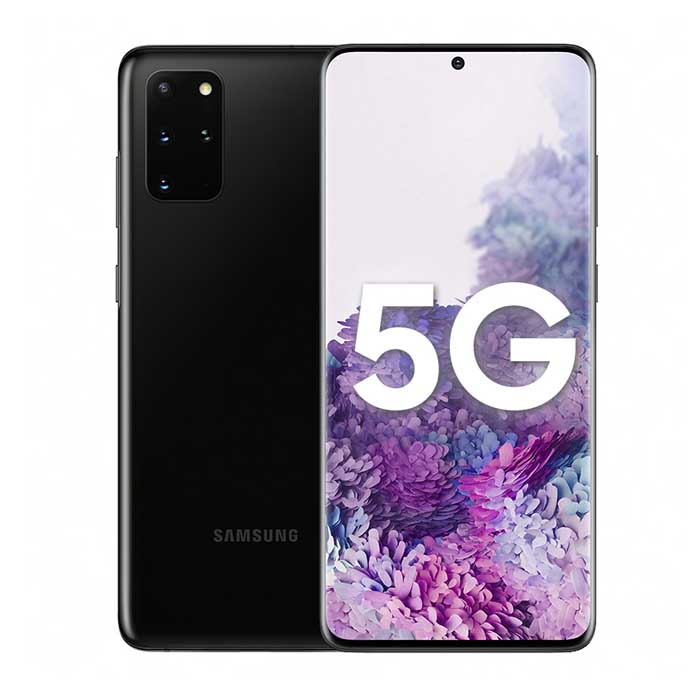 Ризик: Повільний запуск 5G
Запуск 5G по світу очікувався в 2018, але він все відкладався і досі на рівні тендерів і патентів.

Можливі рішення:
Посилювання GR та лобіювання технології
Об’єднання з іншими технологічними корпораціями.
Матриця ризиків
Фідбек клієнтів
Занепад інших лінійок
Спад інноваційності
Контроль якості
Вплив
Відкладення 5G
Юридичні скандали
Ймовірність
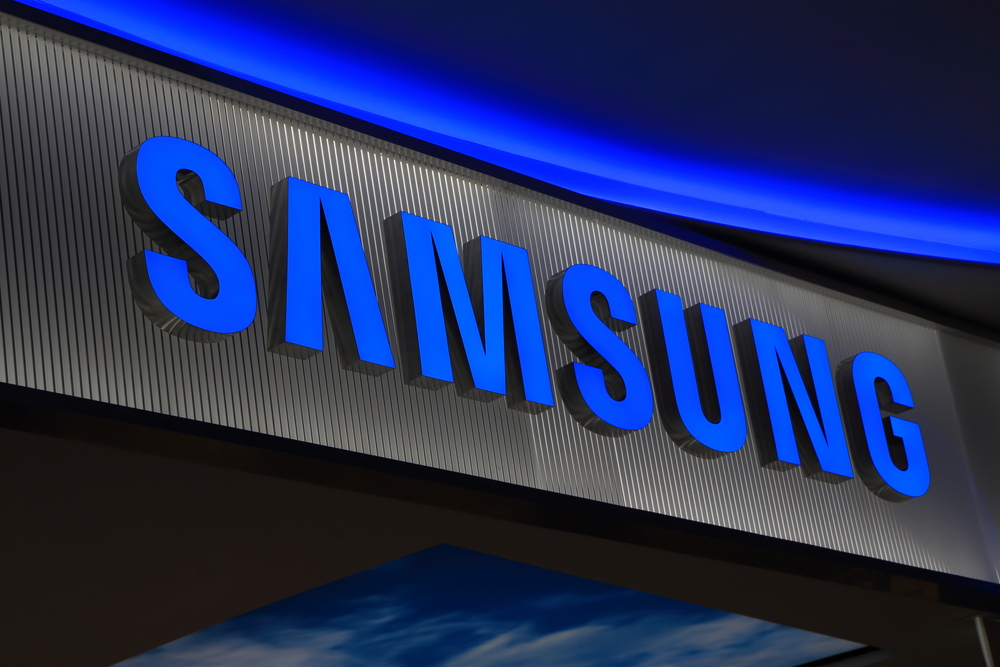 Дякую за увагу!